Alblasserwaardse Hockeyclub Souburgh
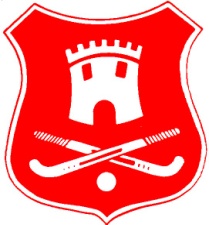 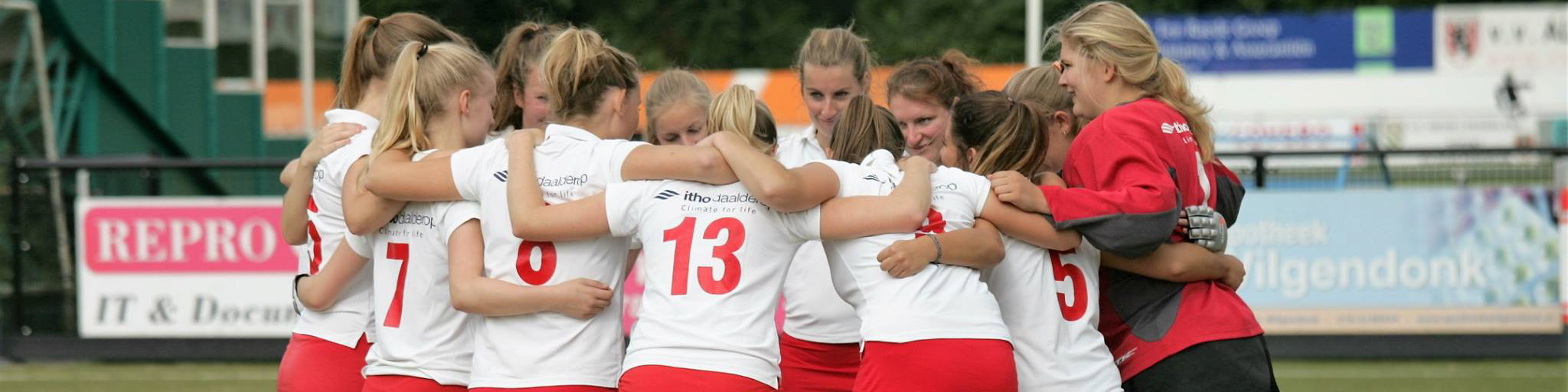 Welkom
Trainersavond
30 augustus 2017
Hockeyclub Souburgh
Alblasserwaardse Hockeyclub Souburgh
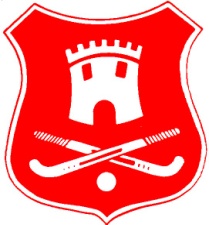 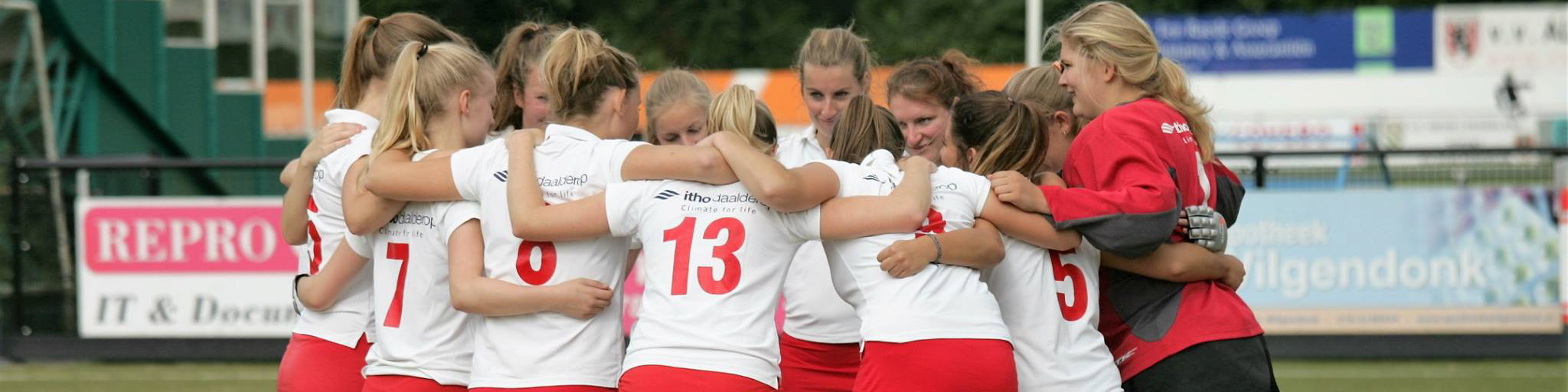 Programma
Voorstellen Ad de Gruiter en Joyce Visser

Afspraken

Training geven op het veld olv Thijmen Schenk
Alblasserwaardse Hockeyclub Souburgh
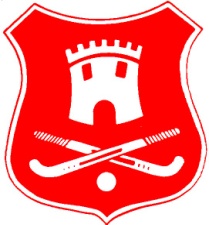 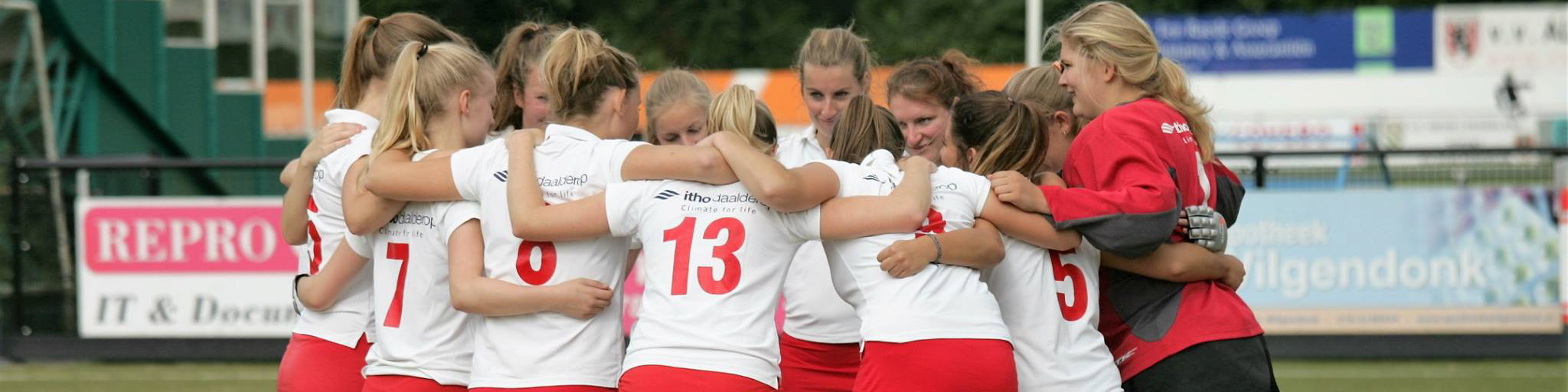 Ad de Gruiter en Joyce Visser
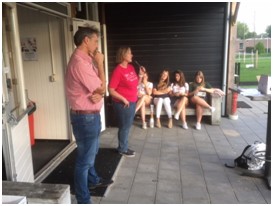 Alblasserwaardse Hockeyclub Souburgh
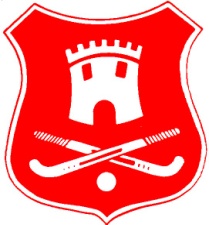 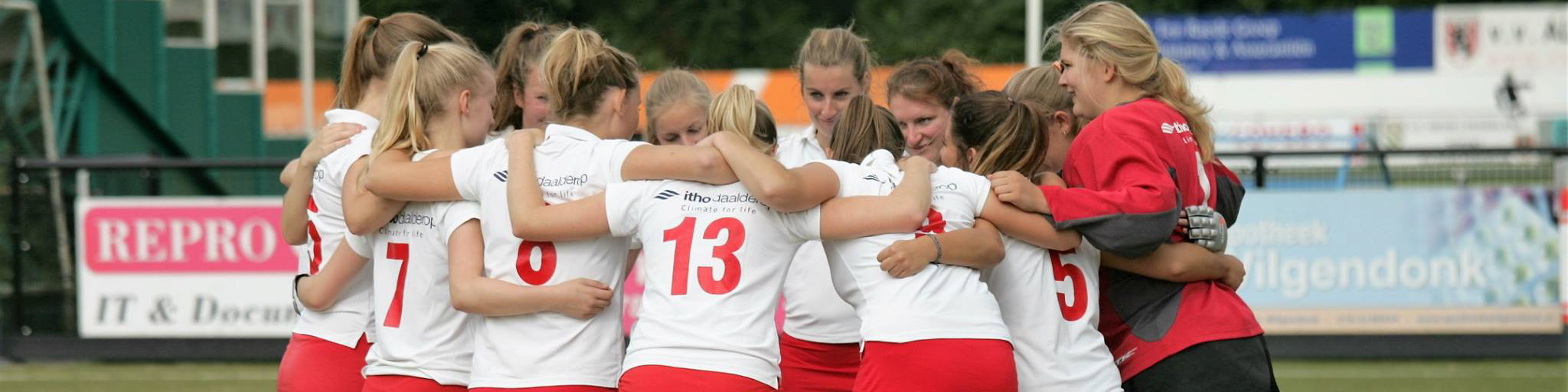 Verantwoordelijkheden van een trainer
1. Dat er iets geleerd wordt
 
2. Spelers/sters krijgen training die bij ze past

3. Sfeer

4. Veiligheid

5. Materialen
Alblasserwaardse Hockeyclub Souburgh
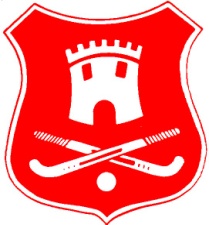 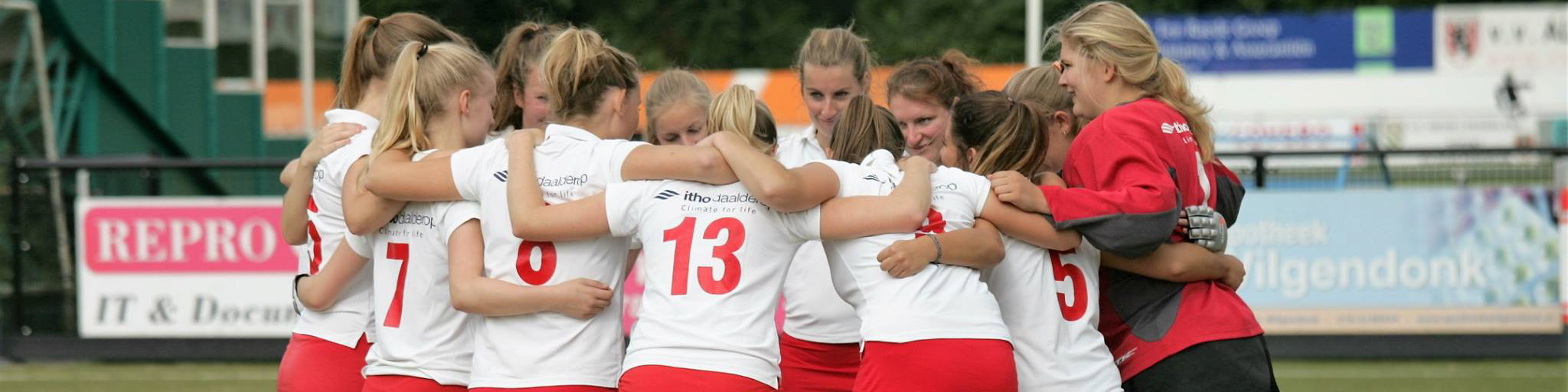 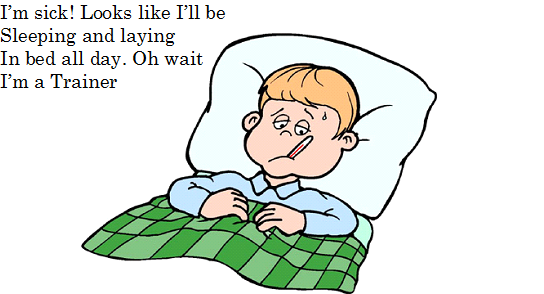 Alblasserwaardse Hockeyclub Souburgh
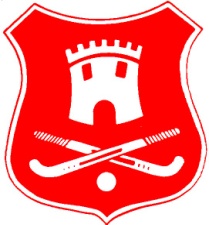 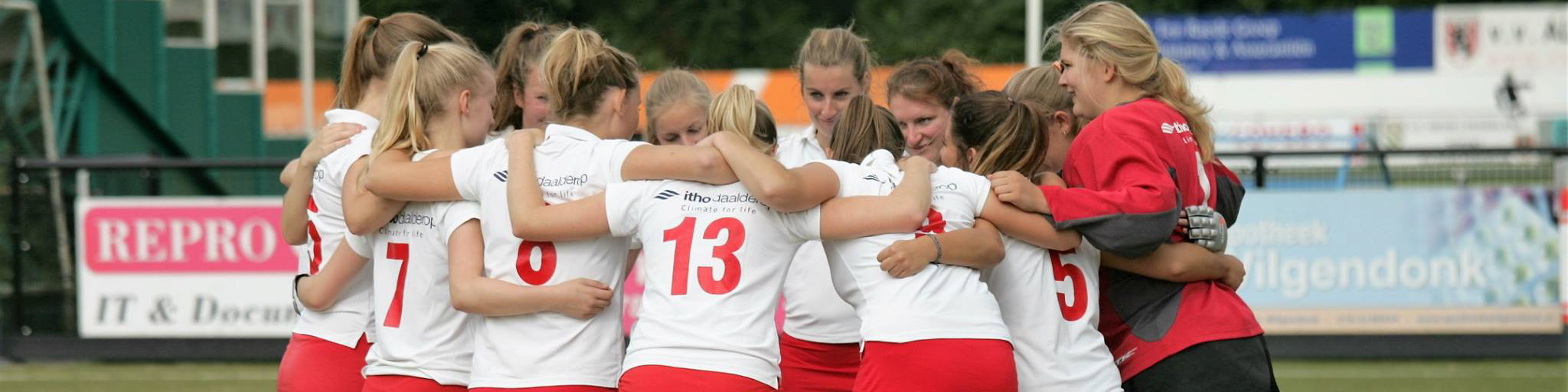 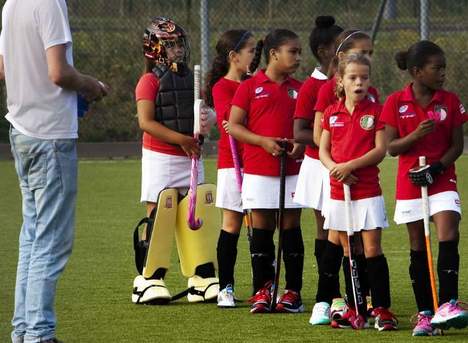 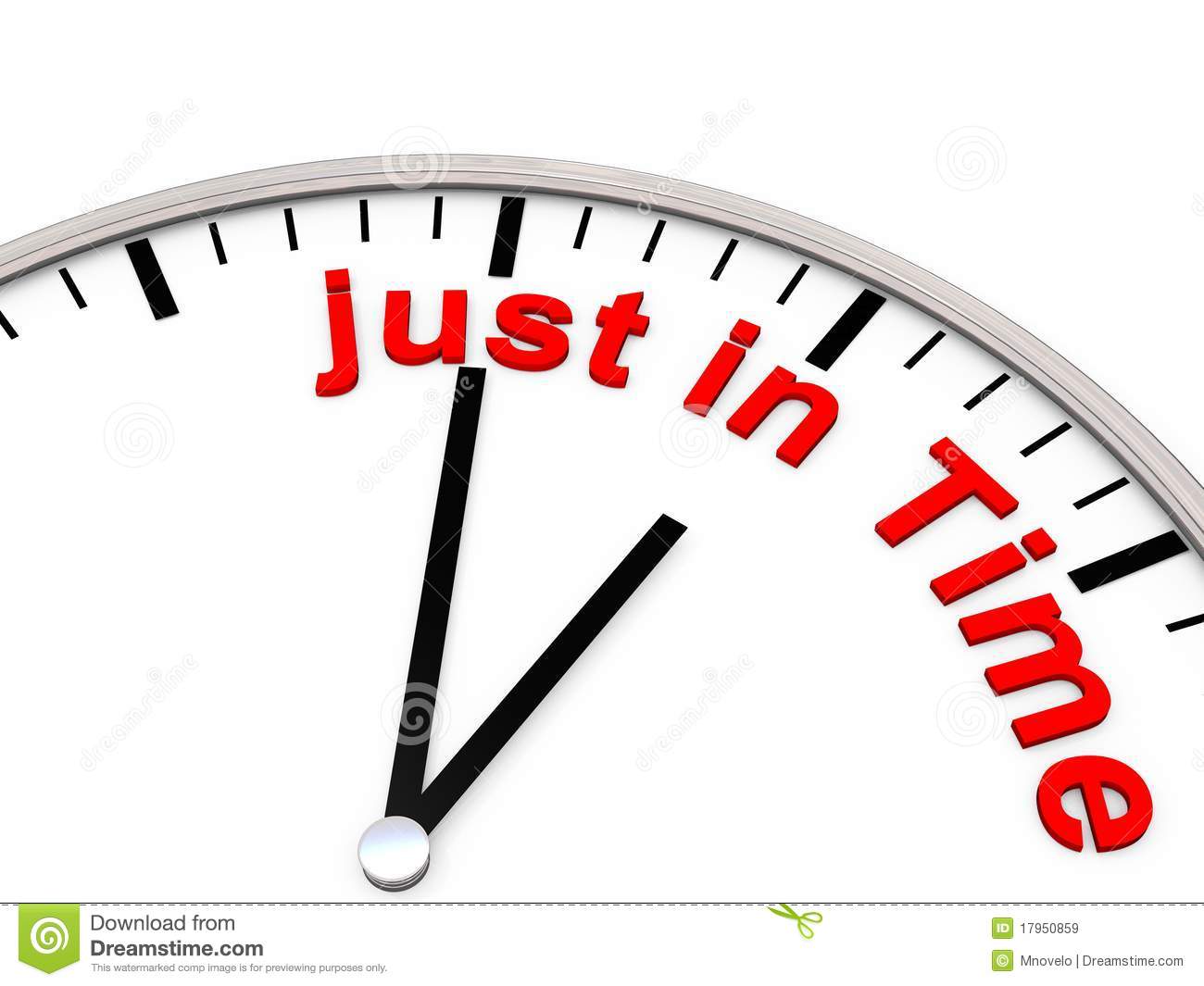 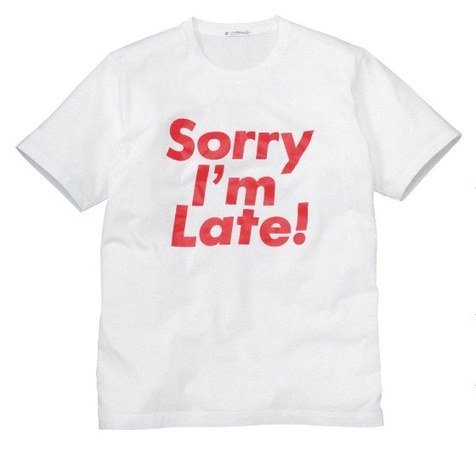 Alblasserwaardse Hockeyclub Souburgh
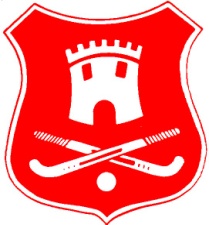 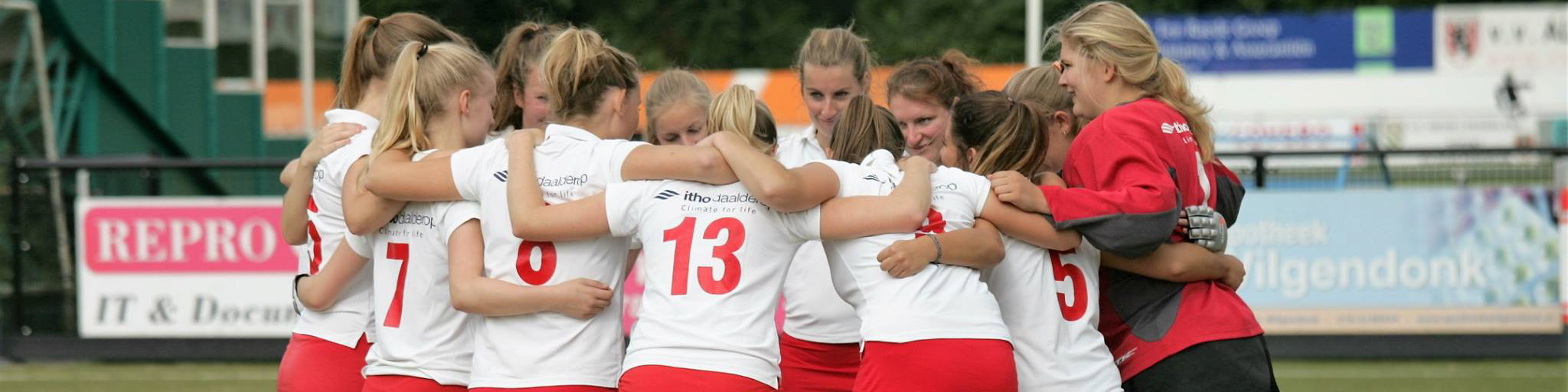 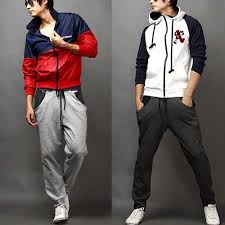 Alblasserwaardse Hockeyclub Souburgh
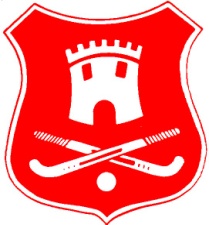 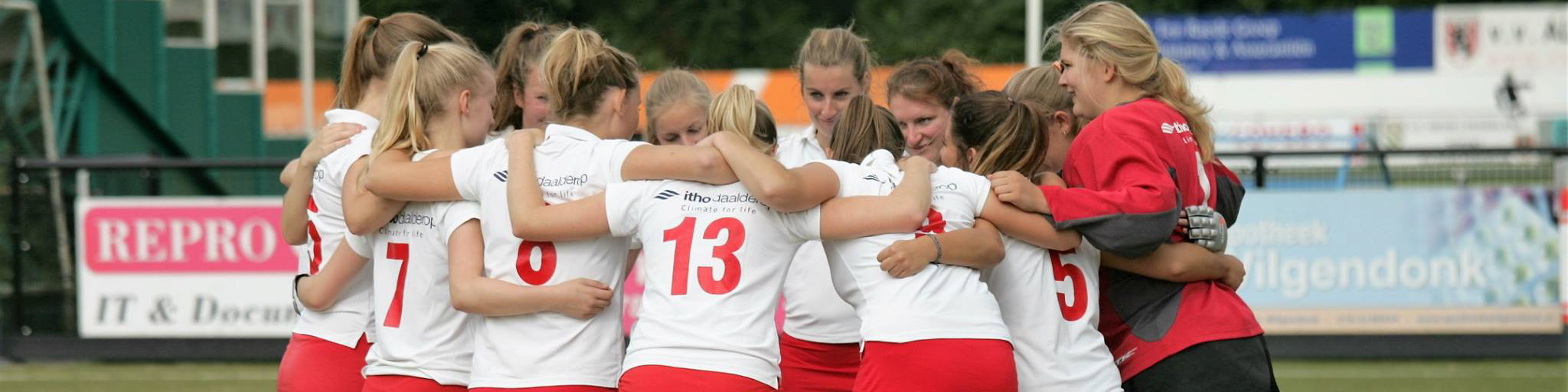 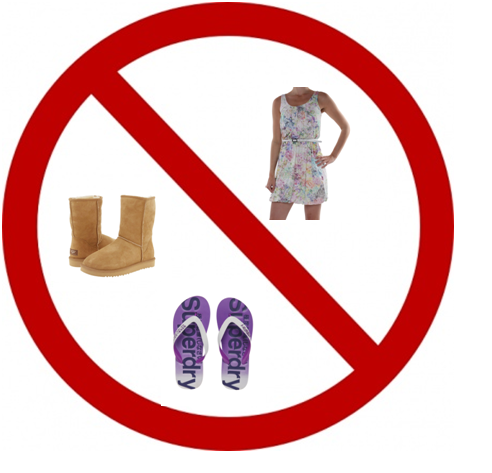 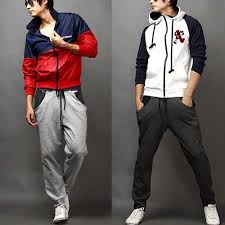 Alblasserwaardse Hockeyclub Souburgh
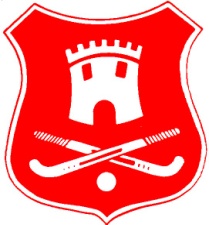 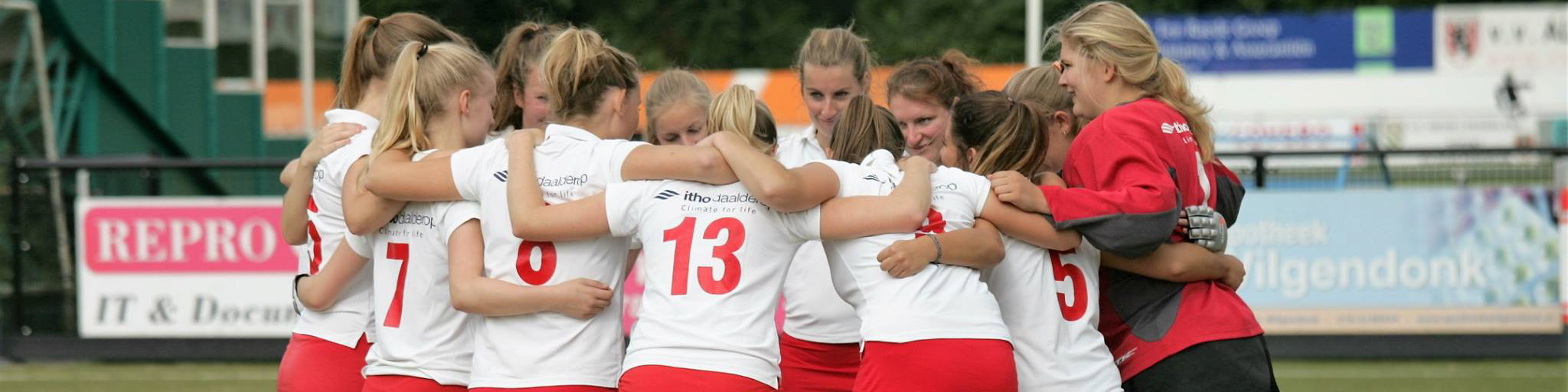 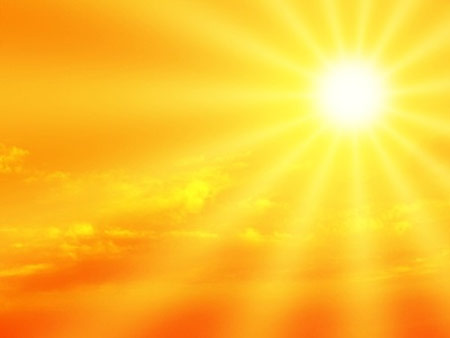 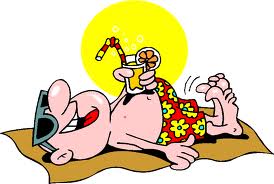 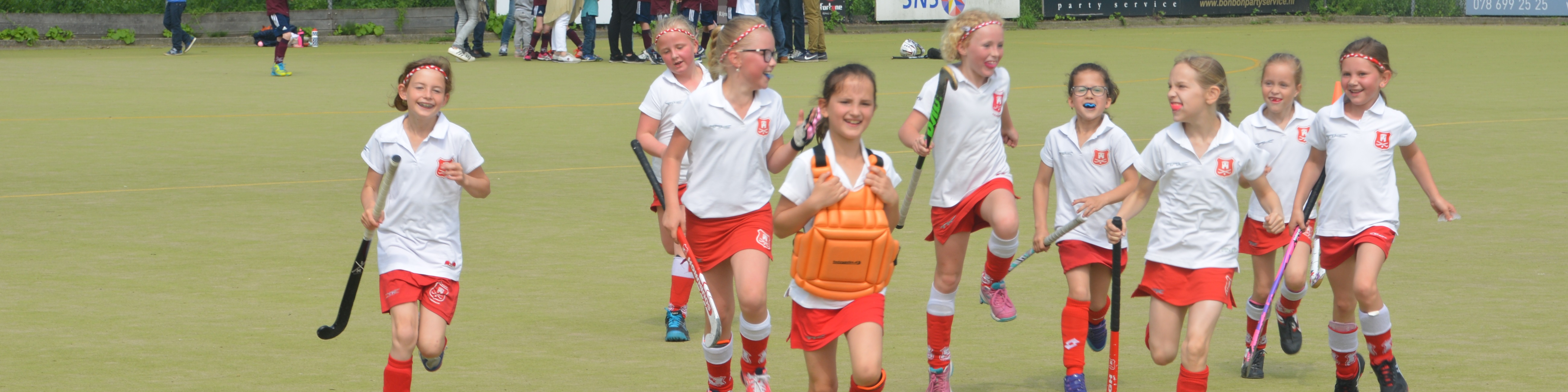 Alblasserwaardse Hockeyclub Souburgh
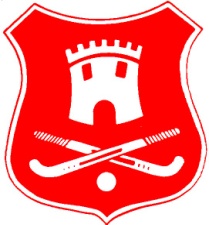 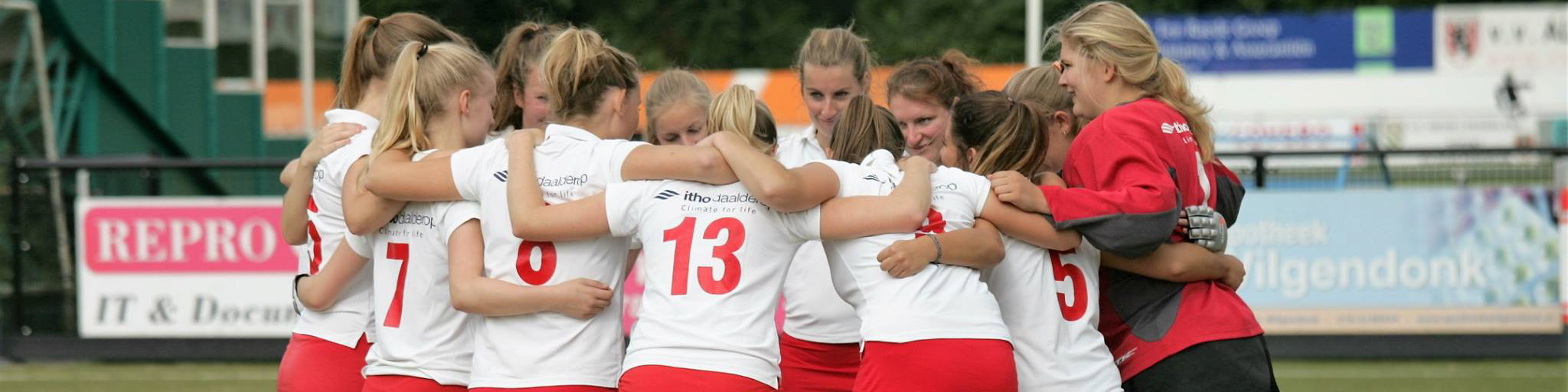 Training
Wedstrijd
Training
Alblasserwaardse Hockeyclub Souburgh
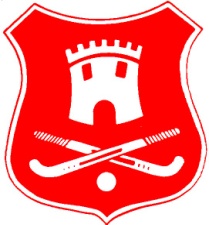 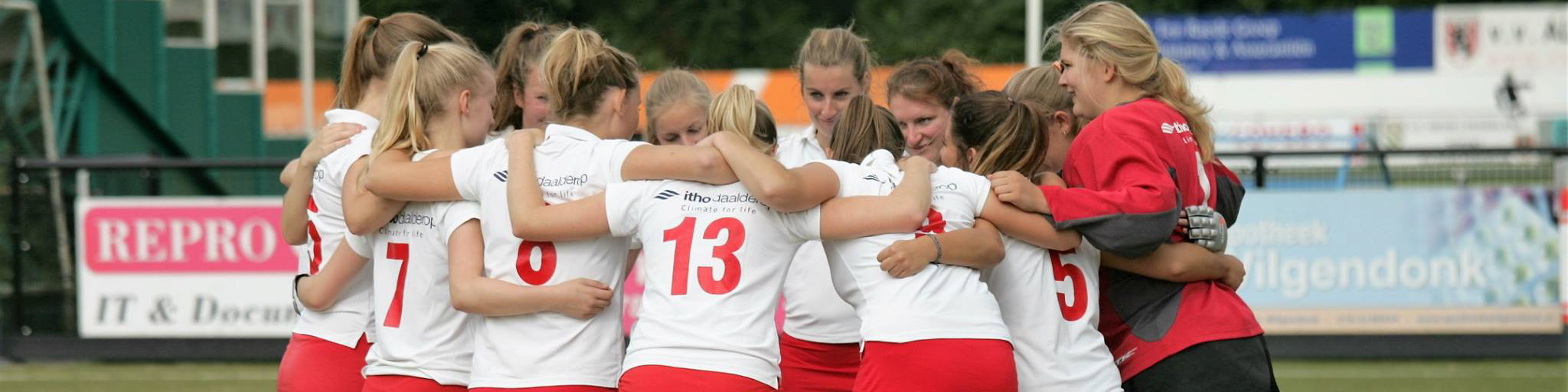 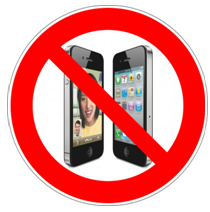 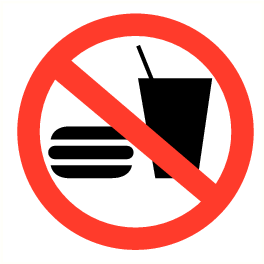 Alblasserwaardse Hockeyclub Souburgh
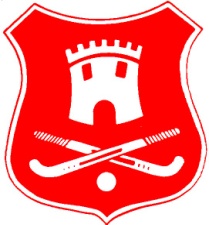 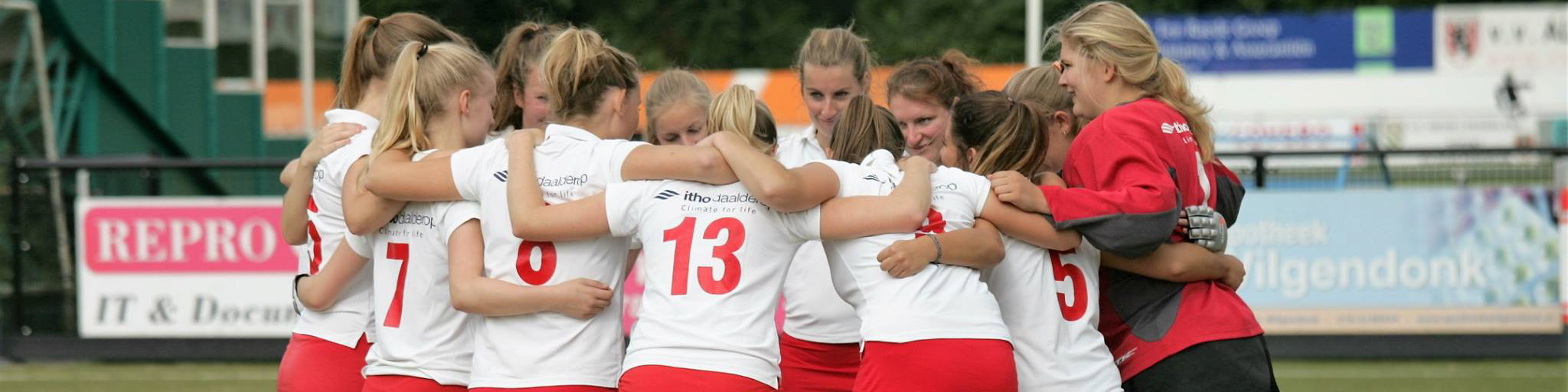 Opruimen
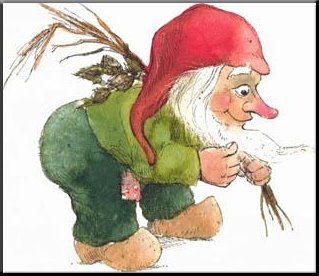 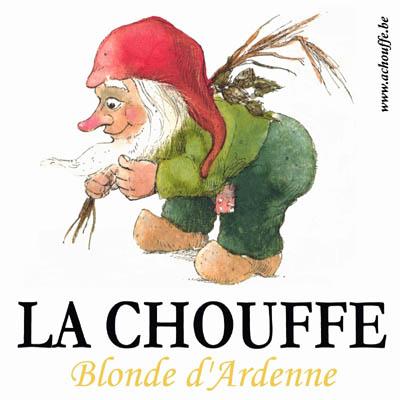 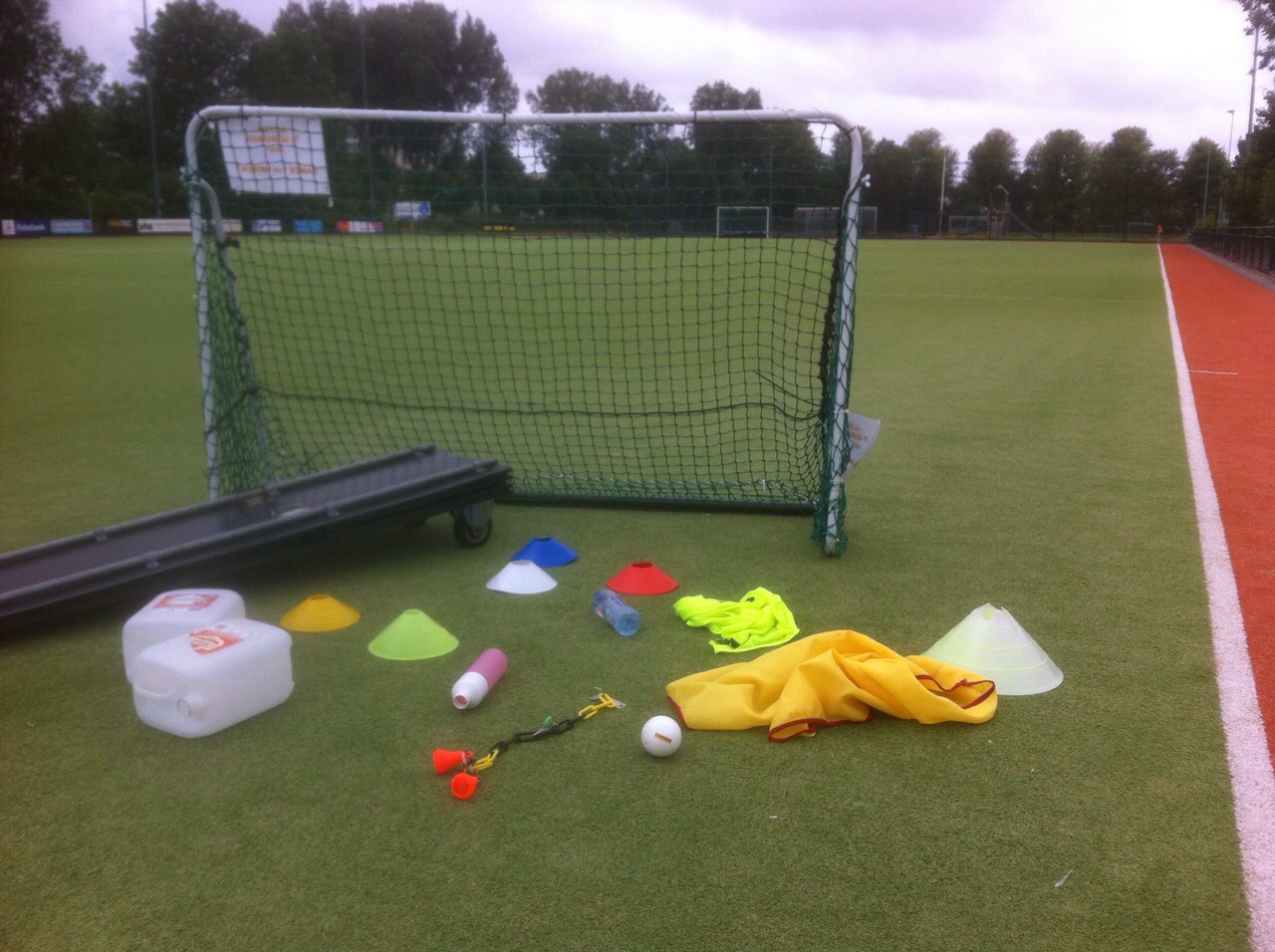 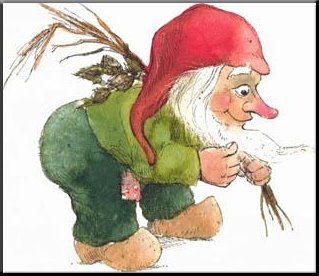 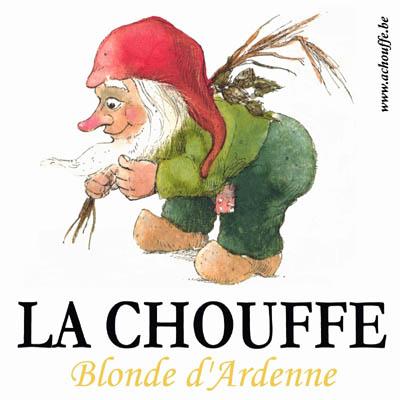 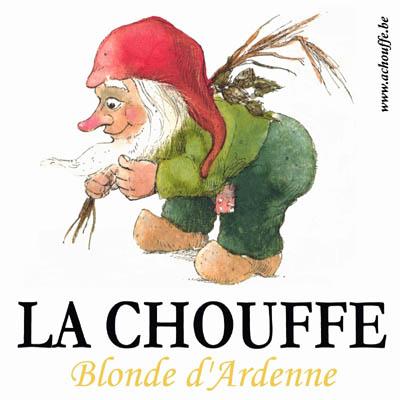 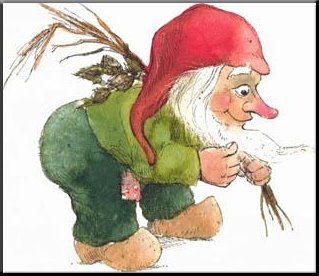 Alblasserwaardse Hockeyclub Souburgh
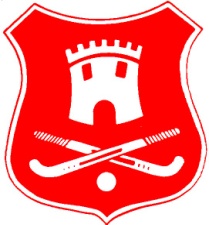 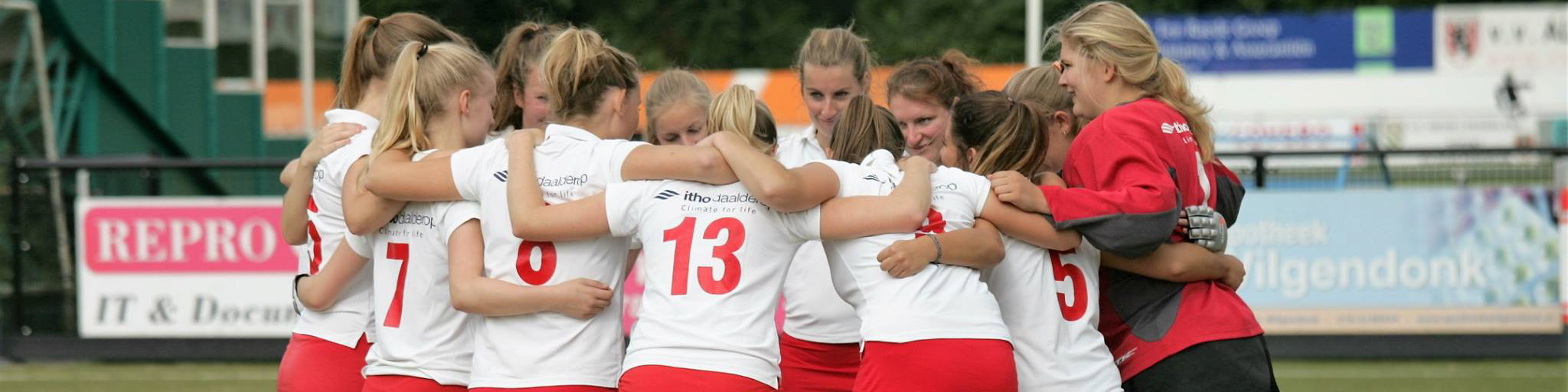 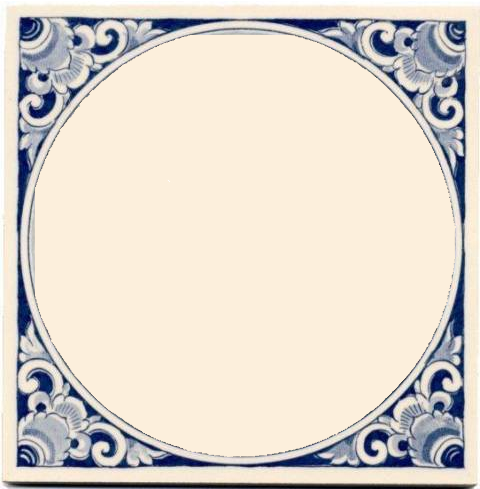 Bedenk voordat
 je een
training ingaat

wat je daarin 
wilt bereiken
Alblasserwaardse Hockeyclub Souburgh
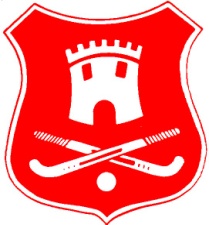 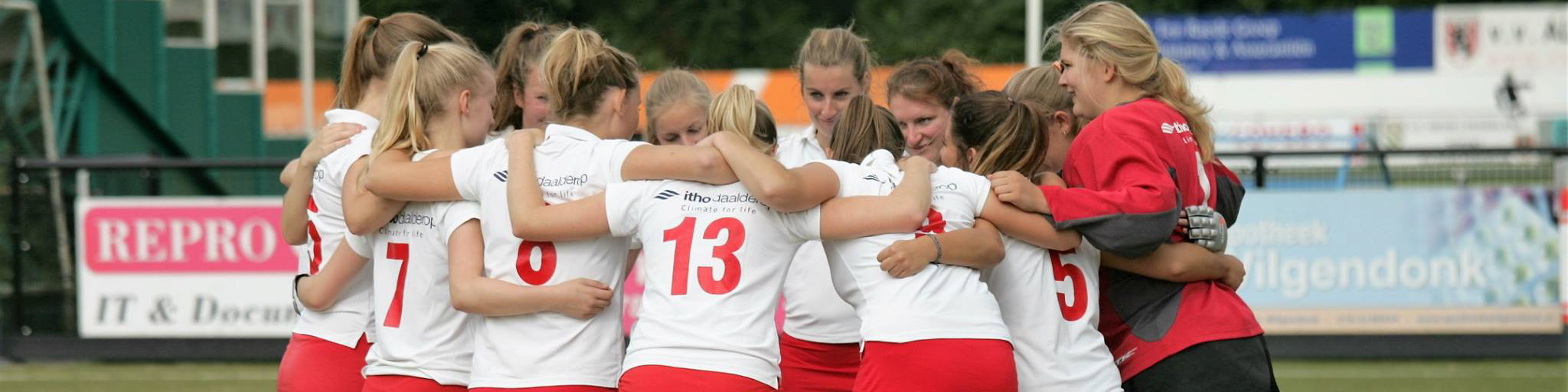 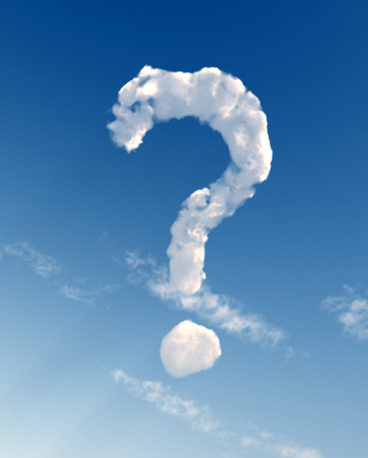 Vragen
Alblasserwaardse Hockeyclub Souburgh
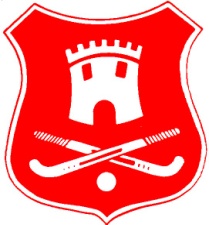 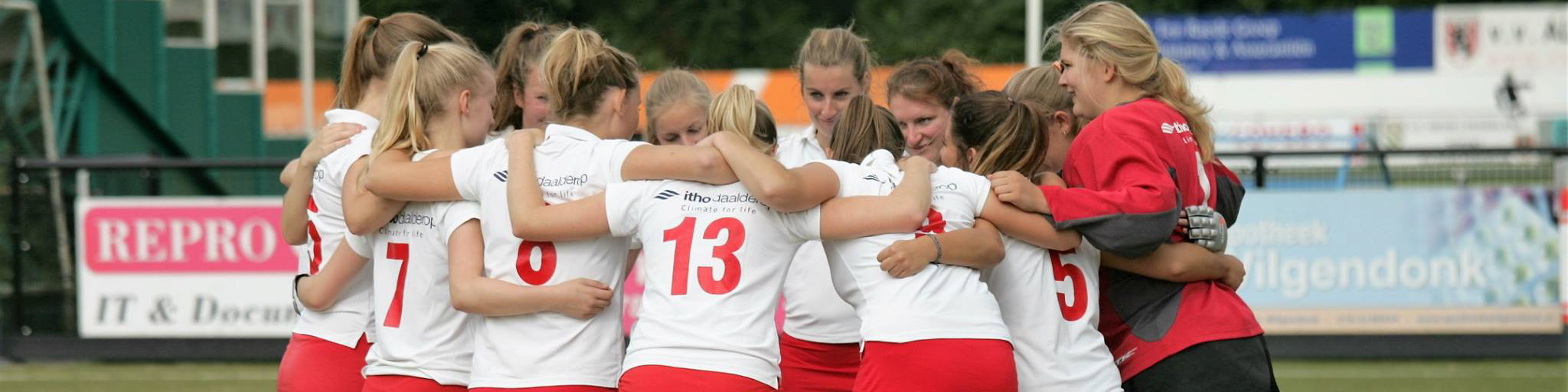 Praktijkdeel
Alblasserwaardse Hockeyclub Souburgh
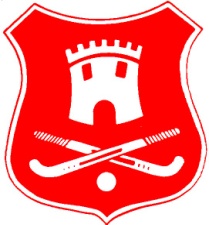 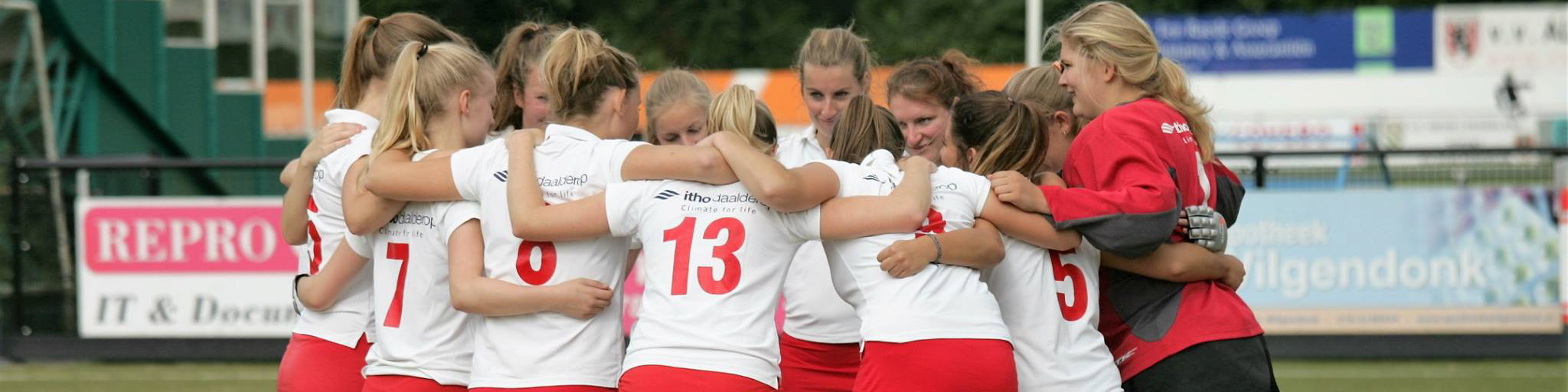 Video 1
..\Videos\Video instructies\Guus.MOV
Alblasserwaardse Hockeyclub Souburgh
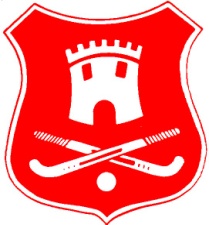 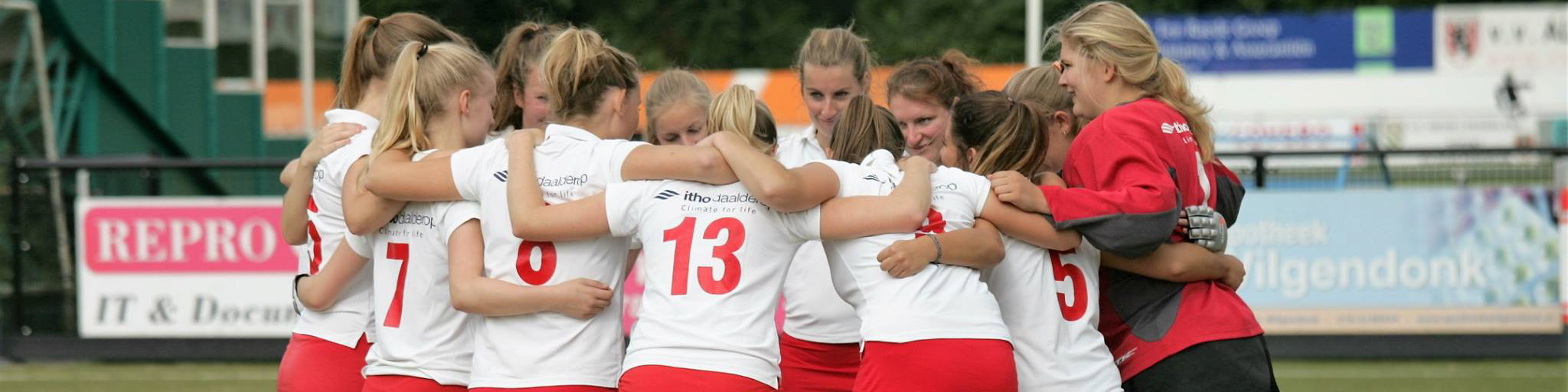 Video 2
..\Videos\Video instructies\Lars.MOV
Alblasserwaardse Hockeyclub Souburgh
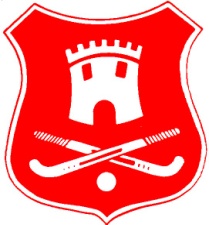 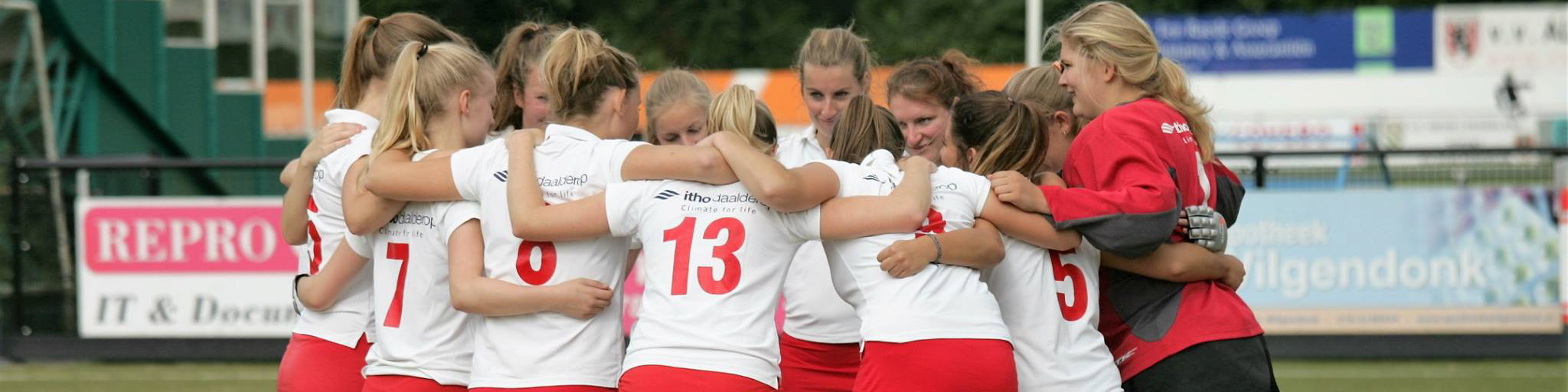 Opdracht
Voorbeeld training opbouw

Leer de drijftechniek aan en bouw deze uit naar een oefening en tot slot wedstrijdsituatieve vorm
Alblasserwaardse Hockeyclub Souburgh
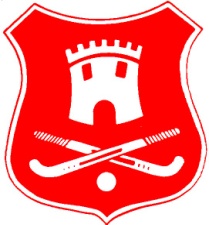 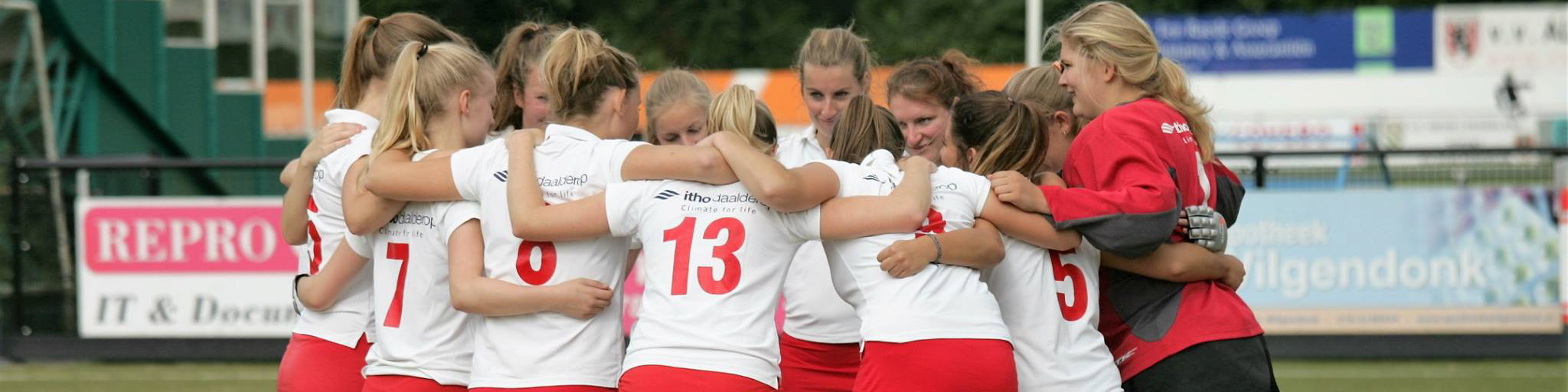 Opdracht 1 (BB)
Bereid met een paar mensen een oefening voor waarin het volgende voorkomt:

Leer een passeertechniek aan en bouw deze uit naar een wedstrijdsituatieve vorm

1 persoon gaat zo die training geven
Denk aan materialen en aantal spelers
Alblasserwaardse Hockeyclub Souburgh
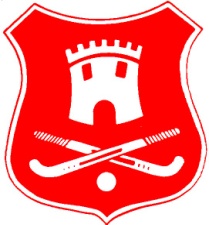 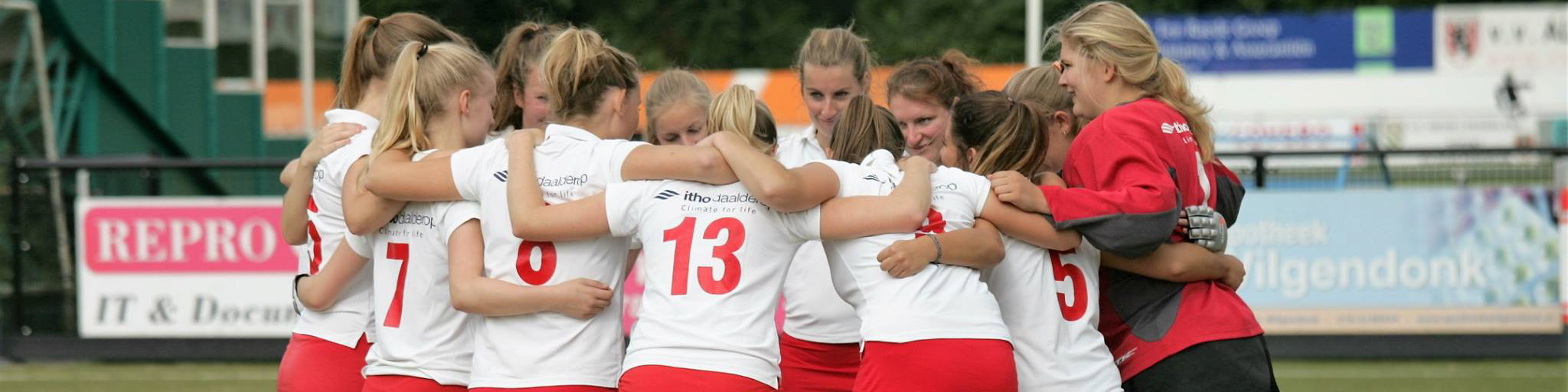 Opdracht 2 (NBB)
Bereid met een paar mensen een oefening voor waarin het volgende voorkomt:

Het vertragen van de opbouw van de tegenstander.
Welke techniek gebruik je en hoe train je deze techniek?
Hoe bereid je de oefening uit naar een wedstrijdsituatieve vorm?

1 persoon gaat zo die training geven
Denk aan materialen en aantal spelers
Alblasserwaardse Hockeyclub Souburgh
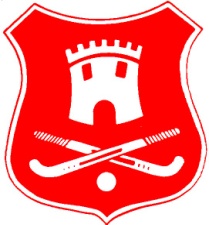 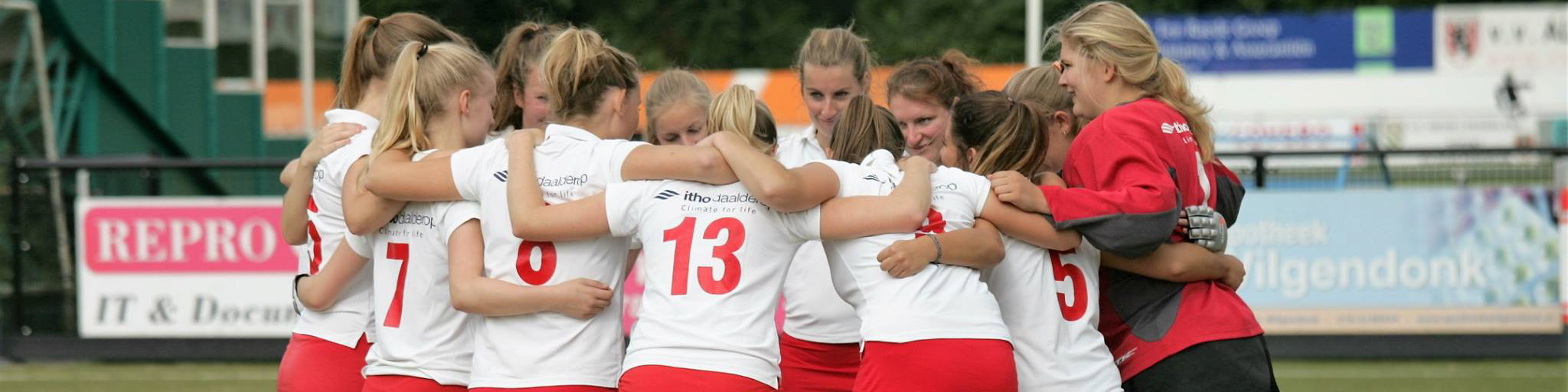 Opdracht 3 (BB-NBB-BB)
Bereid met een paar mensen een oefening voor waarin het volgende voorkomt:

Het voorbereiden van het eindspel. Welk spel kies je en wat zijn je aandachtspunten?


1 persoon gaat zo die training geven
Denk aan materialen en aantal spelers